Kvalitativní rozhovor
Základy a zásady kvalitativního rozhovoru 
Metodologie pro ISK 2, 29. 4. 2016
„Navzdory opakovaným snahám se rozhovor vzpírá metodologické formalizaci: v praxi stále vychází z řemeslné dovednosti a z těžko uchopitelného umění brikoláže. Metody se nám předkládají v podobě abstraktních modelů, které sice vypadají hezky, ale jsou těžko aplikovatelné, zatímco skutečně použité postupy se provinile schovávají v ústraní, jako by nebyly dostatečně na výši.“

Jean-Claude Kaufmann: Chápající rozhovor (2010)
„Vedení kvalitativního rozhovoru je umění i vědou zároveň. Vyžaduje dovednost, citlivost, koncentraci, interpersonální porozumění a disciplínu.“ (Hendl 2005)
Příprava výzkumu
Klíčem k úspěchu je důvěra.
Místo a čas
Na co myslet?
Je tu dostatek soukromí?
Potřebuji občerstvení? Lavičku? Prostor na psaní? Toalety?
Funguje technika? Dá se použít (ruchy, světlo…)?
Budeme mít dostatek času?
Jeden tazatel nebo dvojice?
Průběh rozhovoru
Úvod – formální začátek, připomenutí smyslu výzkumu, cíle…
Rozehřátí warmup. V této fázi se především buduje vztah mezi tazatelem a respondentem. Může  se začít otázkami o prostředí, kde se rozhovor odehrává.
Hlavní rozhovor Teď se tazatel začíná ptát podle návodu.
Zchladnutí Tazatel může nasměrovat rozhovor do neformální roviny, aby se lépe ukončoval.
Uzavření Closure. Poděkování a rozloučení. Vysvětlení, co bude následovat.
Úvod
Ještě před začátkem výzkumu:
Jak se budete prezentovat? Jako student/ka? Jako výzkumnice? Jako spolužák/spolužačka? Jako někdo, kdo se chce od informanta něco naučit?
Co vám pomůže zvýšit důvěrný vztah mezi vámi a dotazovaným/dotazovanou?
Jaké formální náležitosti jsou potřeba vyřídit před rozhovorem?
Praktické náležitosti
Scénář rozhovoru
Protokol o rozhovoru
Formulář souhlasu (podepisuje participant)
Prohlášení o zacházení s daty (podepsaný vámi)
Odměna
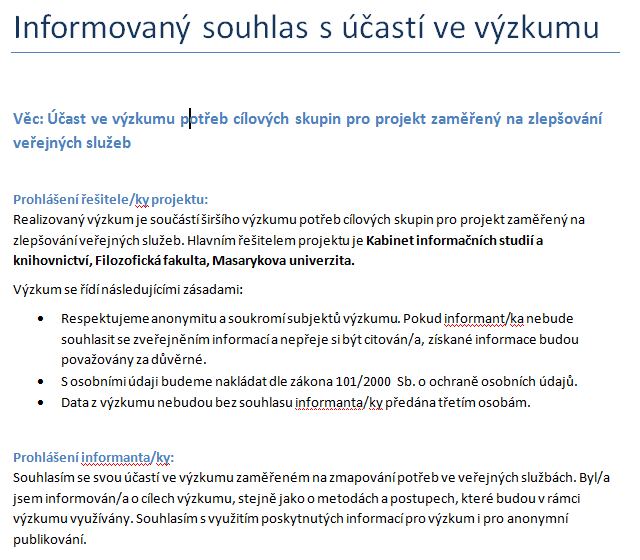 Hlavní část rozhovoru
Zjišťujete různé druhy znalostí:
Fakta 
Přesvědčení o faktech
Znalosti 
Pocity a motivy
Očekávání
Minulé a současné chování
Zdůvodnění
Doporučené řazení otázek
- neproblematické otázky (současné zkušenosti, chování, aktivity…)
- interpretace, názory a pocity
- informace o znalostech a dovednostech

Přítomnost  Minulost či budoucnost
Demografie a kontext: nenápadně při rozhovoru nebo na konci
Zásady pro vedení rozhovoru
Důkladný nácvik a příprava
Účel výzkumu určuje celý proces interview
Vytváříme rámec, ve kterém se dotazovaný vyjadřuje vlastními slovy, svým vlastním stylem
Prostředí důvěry. Citlivost na odlišnosti vyplývající např. z kulturního zázemí, věku, genderu…
Jasně formulované otázky
Klademe vždy jen jednu otázku
(dle Hendl: Kvalitativní výzkum)
Zásady pro vedení rozhovoru
Otázky doplňujeme sondážními otázkami
Dáváme najevo, proč je pro nás rozhovor důležitý
Nasloucháme pozorně, dáváme najevo zájem
Udržujeme neutrální postoj, nehodnotíme.
Jsme reflexivní
Zpracovat vše bezprostředně po rozhovoru
(dle Hendl: Kvalitativní výzkum)
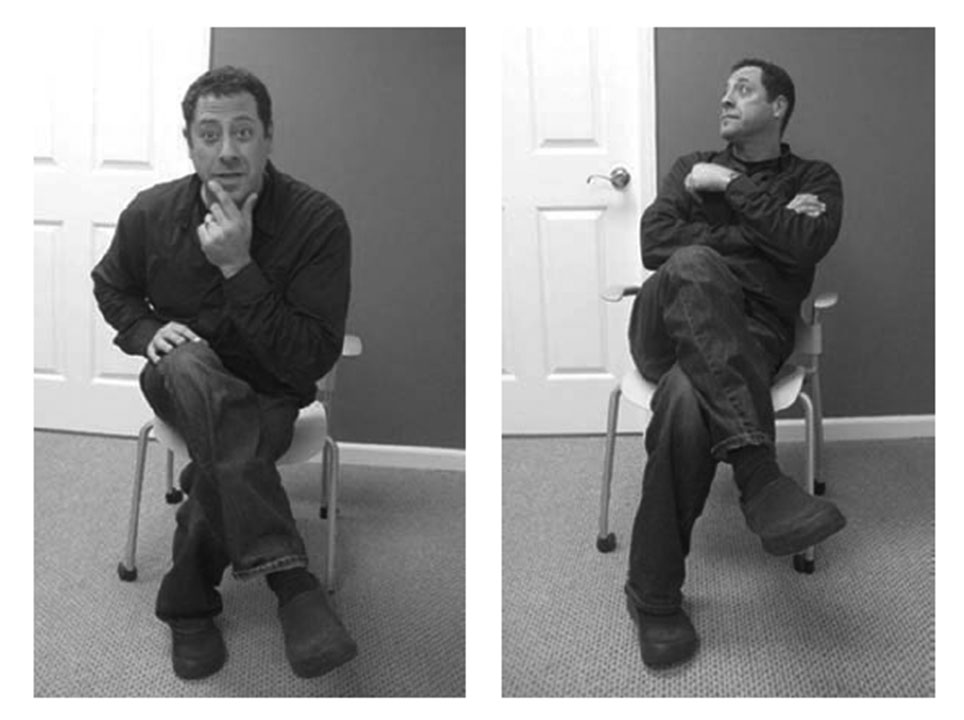 Zdroj: Portigal: Interviewing Users
Tipy a techniky pro rozhovory
„Sondážní otázky“

Výzkumník: 
Co se stalo? Kdo jiný se toho ještě zúčastnil? Kde jste byl v tu dobu? Jak aktivně jste se toho zúčastnil? Jak k tomu došlo? Kde se to stalo?
Tipy a techniky pro rozhovory
„Otevřené otázky“

Výzkumník: 
Radil jste se o tom s někým?
S kým jste se o tom radil?
Tipy a techniky pro rozhovory
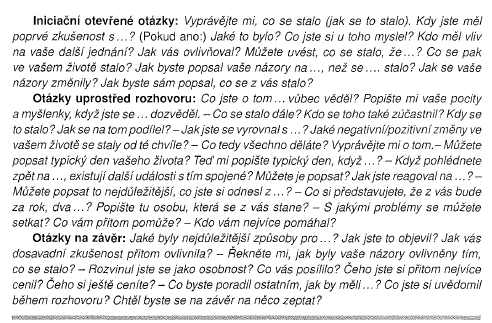 Tipy a techniky pro rozhovory
„Echo“
Informant: „Ten knihovník byl takový divný.“
Výzkumník: „Knihovník byl takový divný… (?)“
Tipy a techniky pro rozhovory
„Bumerang“
Informant: „Nevím, jestli chci začít zase studovat.“
Výzkumník: „A chcete zase začít studovat?“
Tipy a techniky pro rozhovory
„Hmmm“
Informant: „Pak jsem se víc ponořil do studia svahilštiny.“
Výzkumník: „Hmmm, to je velmi zajímavé!“
Tipy a techniky pro rozhovory
„Inspektor Colombo“
Mohl byste mi to vysvětlit jako malému dítěti? Na jednu stranu říkáte, že máte problémy s dýcháním, na druhou stranu tvrdíte, že cigarety nezpůsobují vaše problémy. Co je tedy podle vás příčinou vašich problémů?
Tipy a techniky pro rozhovory
„TICHO“
Síla kvalitativního rozhovoruSlova a významy
Rozhovor: 
Výzkumnice: „Máte ve vězení nějakou dobrou kamarádku?“ Informantka: „Kamarádku ne, ale přítelkyni.“


Jak by obstál dotazník?
S kým budete po propuštění žít? 42 % uvedlo, že s přítelkyní.
Síla kvalitativního rozhovoruSlova a významy
O tvořivosti
„Jakou já mám představu o tvořivosti? No podívejte se, v áčku [třída bez specializace] mi třeba úkol, který jim zadám udělají tak dva lidi, zatímco v béčku [VII. B] to udělají všichni. Nejvíc je to podle mě na inteligenci těch dětí.“
„Žáci si vedou něco jako čtenářský deník, já nechci, aby mi tam psali obsahy knížek, ale aby mi tam vyjádřili svoje osobní pocity, svoje názory. Klidně mi mohou napsat, že tu knížku v půlce odložili, proto a proto. A třeba Petr i Klára, oba jsou hrozně chytří, hlásí se, jsem s nimi spokojená, ale nejsou schopni se mi v těch popisech otevřít, být tvořiví.“

Švaříček a Šeďová
Dokumentace a zápisky
Bezprostředně po rozhovoru si zapište 1-3 nejdůležitější poznatky
Rozhovory zpracujte ideálně do 24 hodin
Jméno účastníka:Čas a místo rozhovoru:

Poznatek 1:________________________
Poznatek 2:________________________
Poznatek 3:________________________
Záznam rozhovorů
„Vedení věznice mi nepovolilo nahrávat rozhovory na diktafon, a proto jsem pořizovala ruční zápisky v průběhu rozhovoru. Než jsem otevřela poznámkový blok, vždy jsem se žen ptala, zda jim to nevadí. Když jsem cítila, že mé psaní narušuje vývoj rozhovoru nebo mou pozornost a soustředění, na psaní jsem rezignovala a rozhovor zaznamenávala až poté, co naše konverzační interakce skončila. V některých částech rozhovoru respondenty, buď přímo nebo tím, že přestaly mluvit, dávaly najevo svou nevoli k tomu, že jsem si v té chvíli dělala písemné poznámky ačkoli s nimi na počátku souhlasily. Proto se domnívám, že i v případě, kdy by mi bylo dovoleno rozhovory nahrávat na diktafon, ukázala by se tato technika zaznamenávaní nakonec jako nepoužitelná.“
Nedbálková, Etnografický výzkum ve vězení
Více o rozhovorech
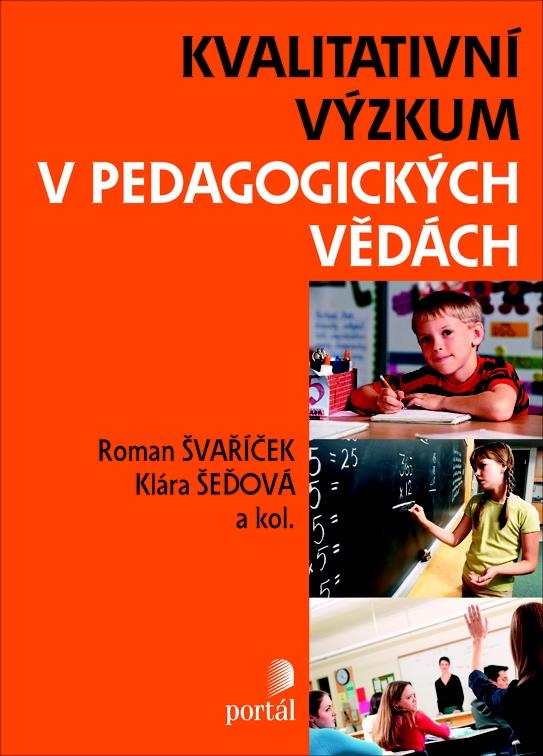 Kvalitativní výzkum v ped. vědách
Švaříček & Šeďová
Více o rozhovorech
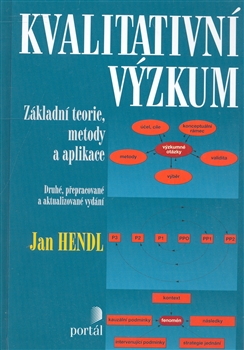 Kvalitativní výzkum
Jan Hendl
Více o rozhovorech
Interviewing Users 
by Steve Portigal